Амурская область, Бурейский р-он, п.Новобурейский
Дизайн одежды: прошлое и современность. Вкус и мода.
Подготовила учитель ИЗО МОБУ Новобурейской СОШ № 3 Л.А.Рогудеева

УМК - Шпикалова Т.Я., Ершова Л.В., Поровская Г.А. Изобразительное искусство: Учебник для 6 класса общеобразовательных учреждений / под ред. Шпикаловой Т.Я. – М., Просвещение, 2008.
Цель урока:
Рассмотреть понятие дизайна и его видов. 
Познакомить с развитием дизайна и его значением в жизни современного общества. 
Рассмотреть вопрос народного костюма России в зеркале современной моды. Вкус и мода.
Выполнение костюма в цвете.
Тема народного костюма присутствовала в моде практически всегда, и каждый раз интересно наблюдать, как дизайнеры применяют ее в своих коллекциях. Одни полностью стилизуют показ в духе и традициях той или иной страны, внимательно подбирая музыку и декорации, прически, макияж и аксессуары, добавляя их к современной одежде; другие создают креативные и непрактичные модели на основе народного костюма. Но интереснее всего рассматривать коллекции третьего типа, в которых дизайнер вплетает и адаптирует народный костюм в современную одежду.
Именно такой и стала новая коллекция бренда Guli, в которой дизайнер Гульнара Каримова совместила актуальные тренды, современные силуэты и черты народного узбекского костюма, а также искусство местных мастеров.
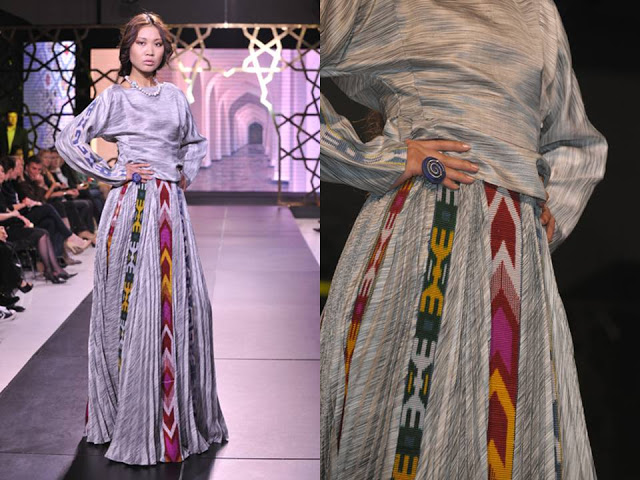 Одним из самых ярких переплетений народных традиций и современных трендов в коллекции стали принты, не потерявшие свою актуальность и для следующего весенне-летнего сезона. В коллекции Guli все принты полностью повторяют народные узбекские традиции. Часть из них является отражением традиционных атласных узбекских платков, другая часть повторяет характерные для народного костюма ткани, а третья узорами на коврах, которыми издревле славился Восток.
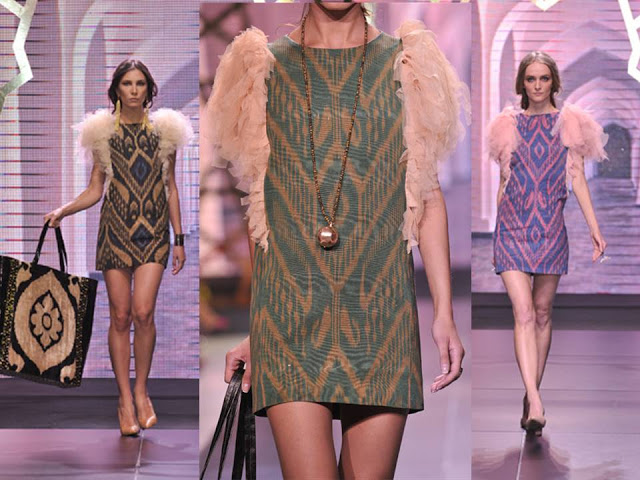 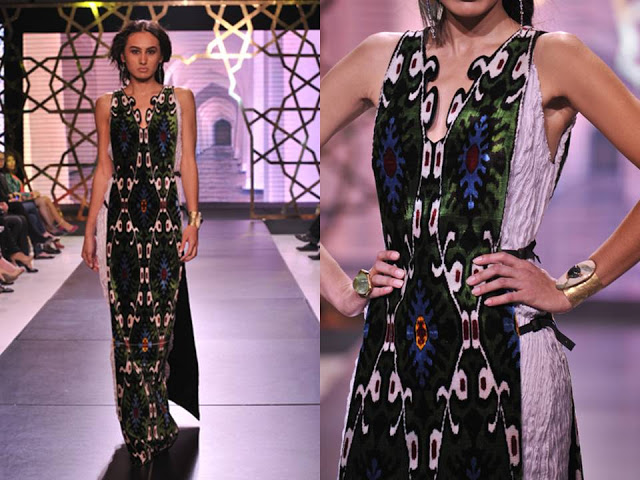 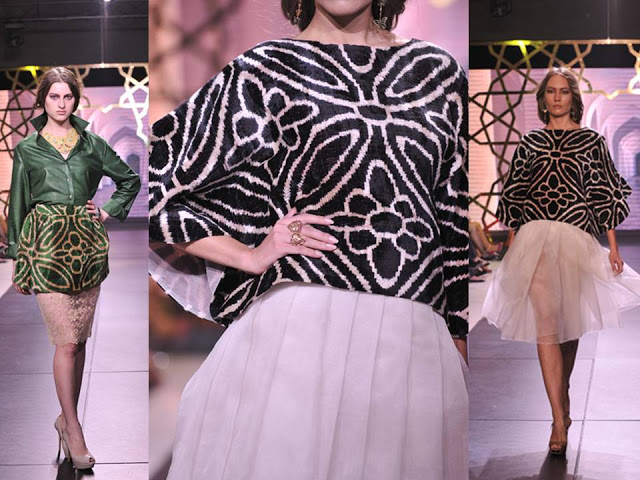 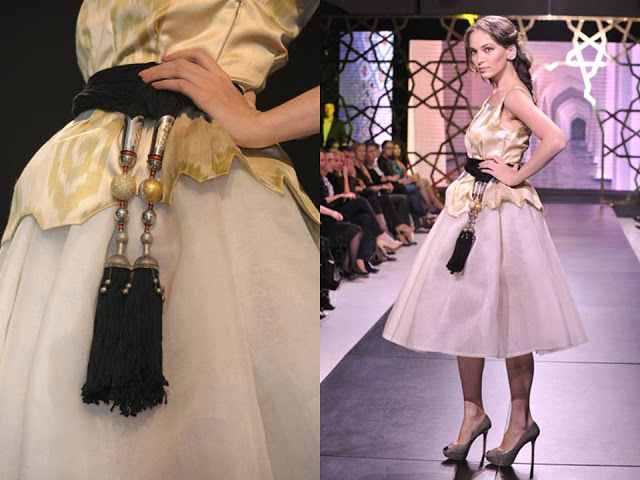 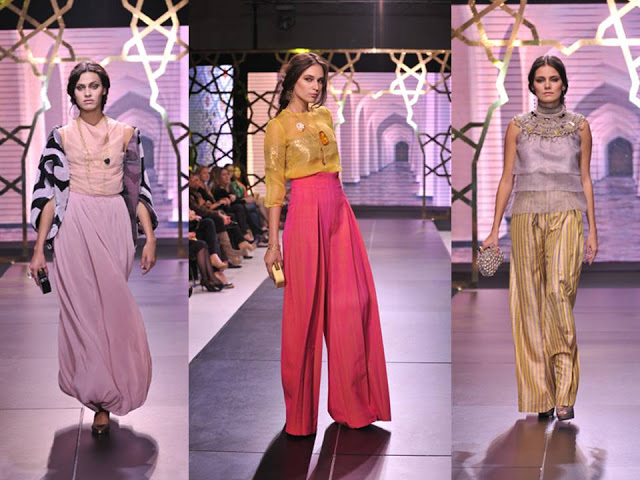 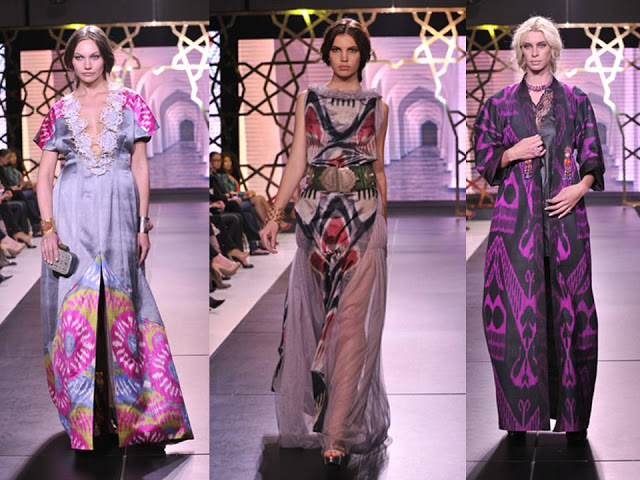 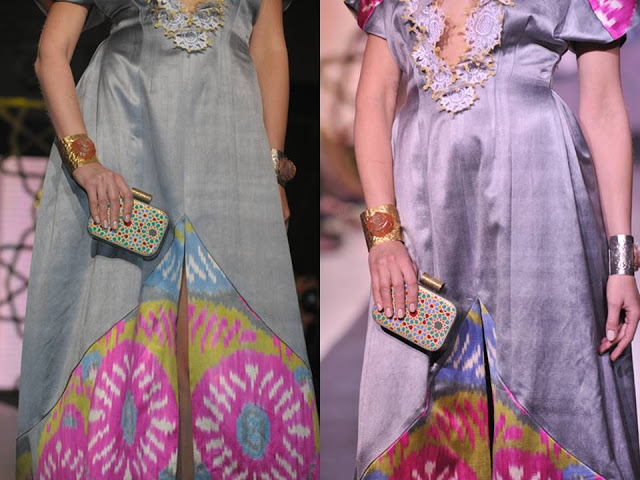 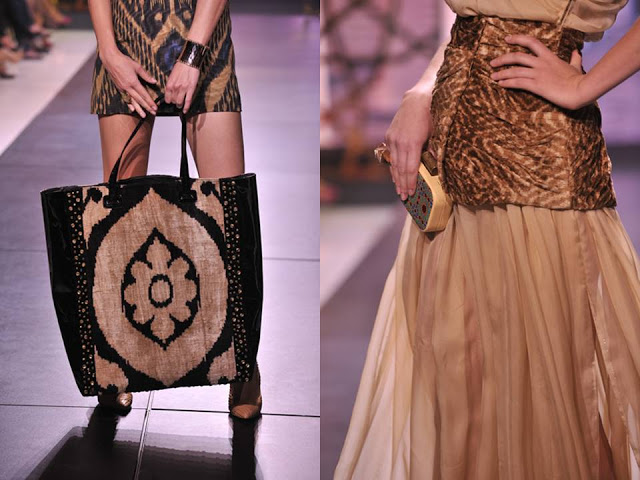 Казачья мода
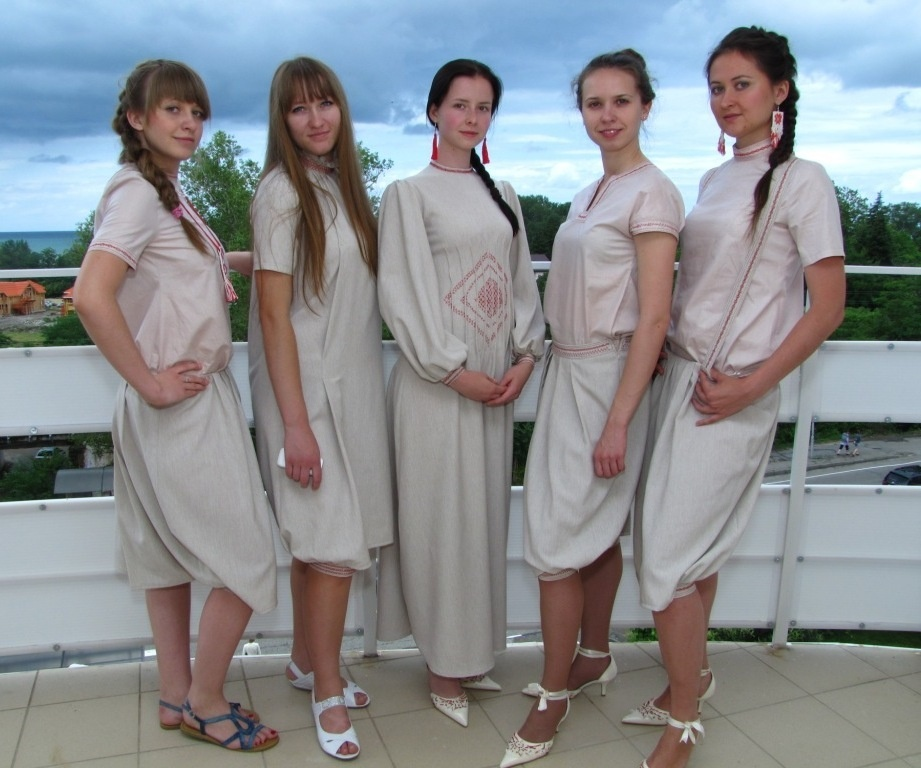 Русские традиции
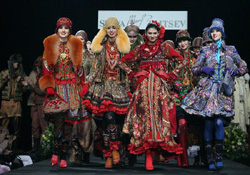 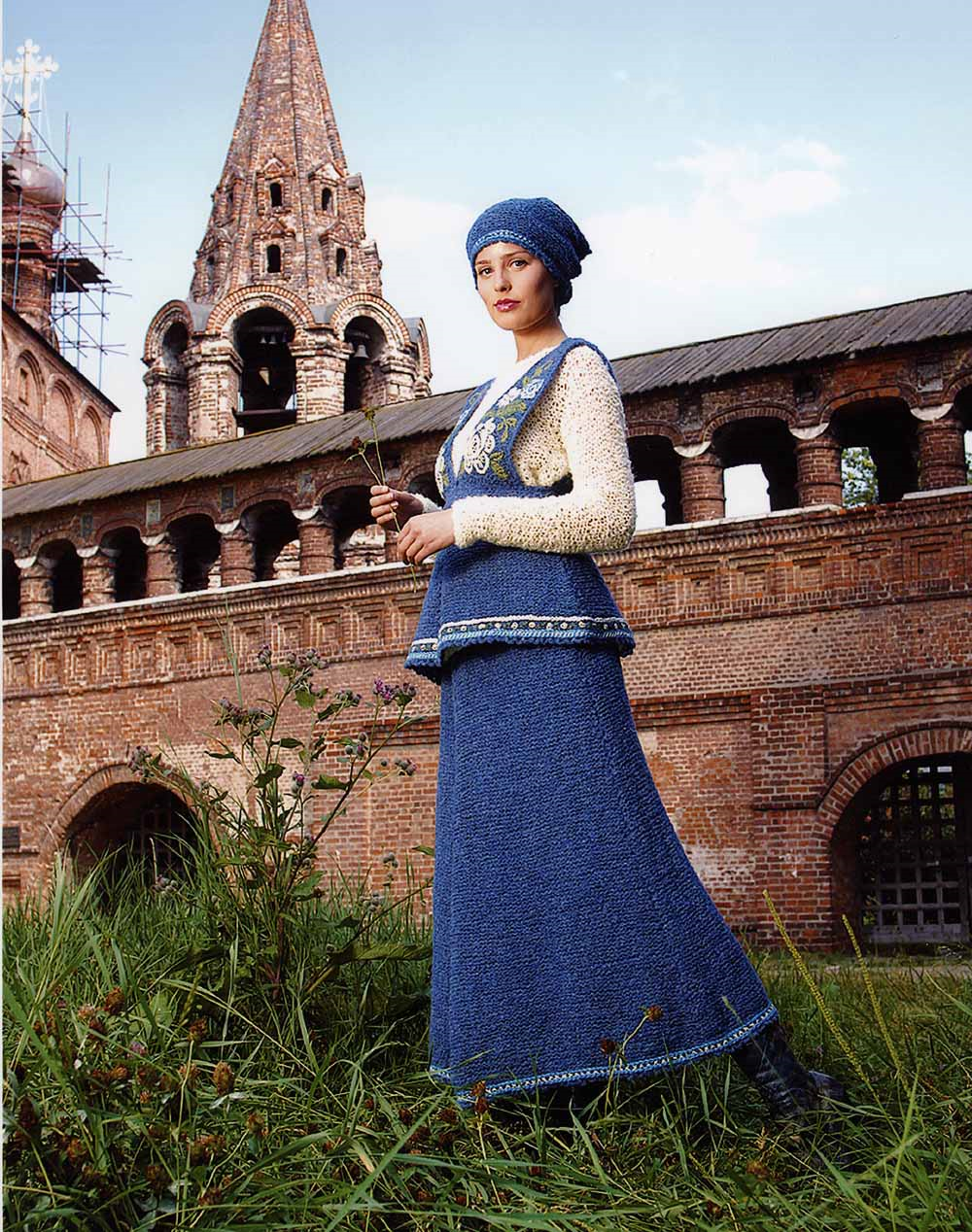 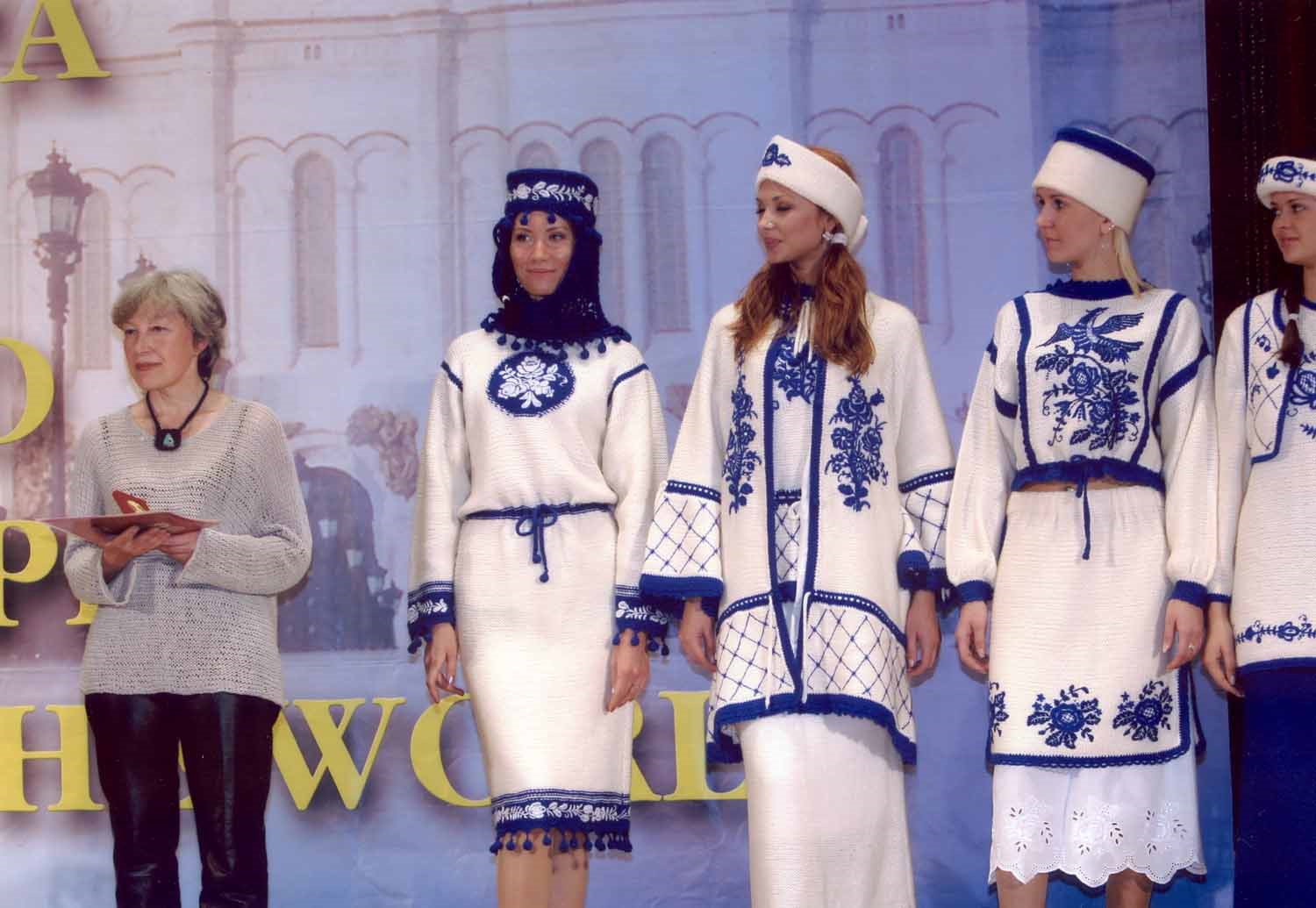 Творческая работа
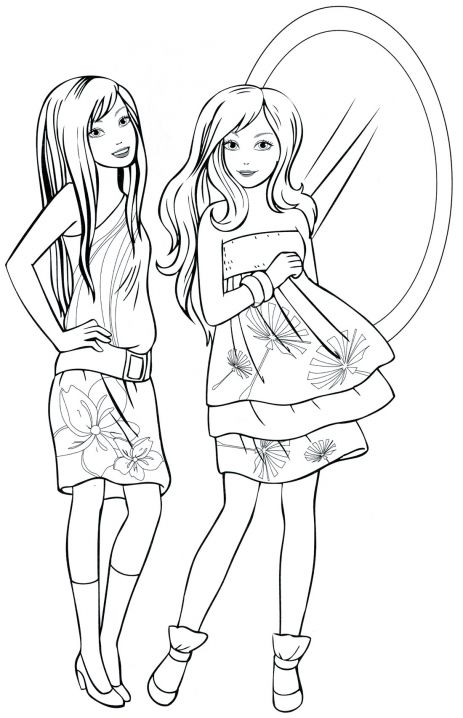 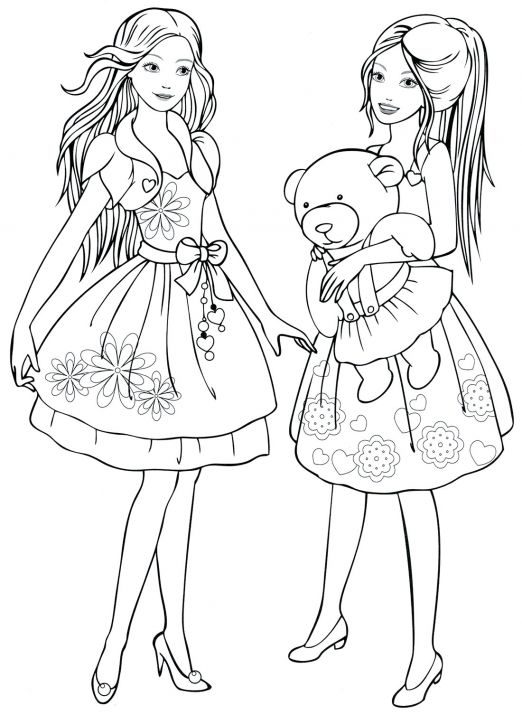